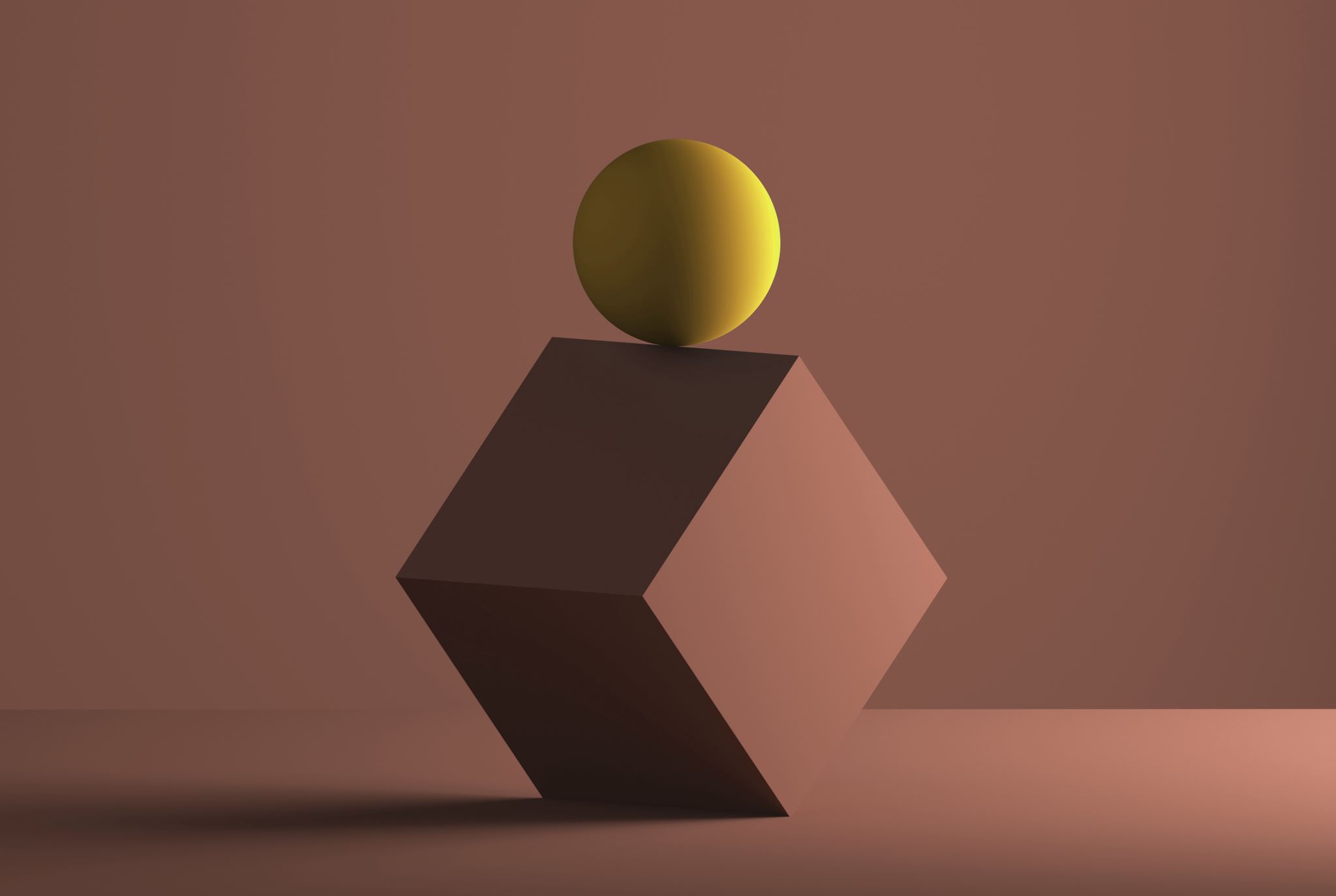 Physiology of Cardiac Muscle
Dr. Arwa Rawashdeh
objectives
Intrinsic cardiac conduction system
Types of heart cells
Conduction or electrophysiology system 
Conduction or electrophysiology pathway

Pumping action of the heart
Depolarization of nodal cells
Gap junctions 
Depolarization of myocardium or contractile cells
Intrinsic cardiac conduction system
Electrophysiology of the heart is so special it had the ability to intrinsically depolarize itself it doesn’t really depend upon the nervous system 


The heart exhibits was called automaticity ( the heart has its intrinsic ability on tis own to spontaneously depolarize itself and then trigger action potentials to send it out to all other parts of the heart)
Types of heart cells
Two different types of myocardium ; nodal cells 
Nodal cells are non contractile cells these are the ones that generates automaticity set a rhythm or the base ( SA, AV, AV Bundle( His), Bundle branches (left and right), Purkinje fibers)
Contractile cells( actin and myosin, troponin and tropomyosin, sarcoplasmic reticulum) those ones that force and pushing the blood out of the heart
Conduction system or Electrophysiology system
SA node 
Crescent shape structure ;Superior component of the right atrium just beneath the large vessel here called superior vena cava; 
Sets the pace at around 60 to about 80 beats per minute (normal heart beat) on its own without any extrinsic innervation and this is called sinus rhythm

Bachman's bundle 
The electrical potential conducted from the right atrium by SA node to the left atrium through Bachman's bundle 

Internodal pathway 
This will supply all the other parts of the right atrium but eventually all this internodal pathways converge on this second important structure to the AV node 

AV node 
Runs from the actual right atrium to the interventricular septum so it is acting  as a connection, the gateway between the atria and the ventricles because what happened is some potentials of Bachman's bundle can make their way over here to the AV node also
So all the action potentials that are coming from the SA node that are being spread out to the internodal pathway or the Bachman's bundle are converging to the AV node
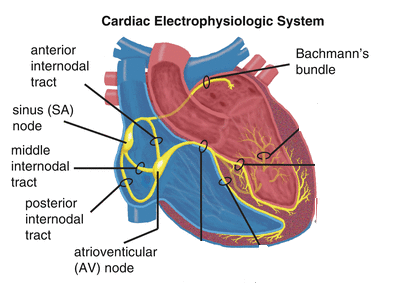 Conduction pathway
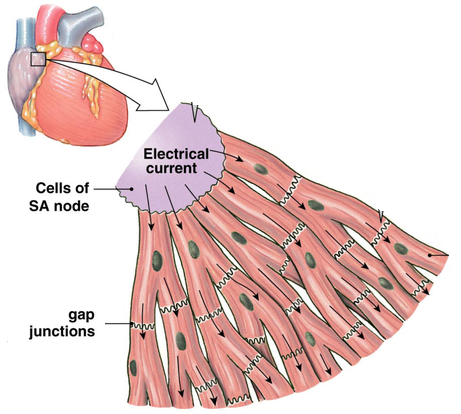 Once the AV node receives the signals it is going to take a bit of time about 0.1 second which is a little bit longer than how much it takes for them to move all the way from SA node to AV node
The significant of this that is want to give a time for the atrium to contract before the ventricles contract so they have enough time to push the blood into ventricles
But why it takes 0.1 seconds ? Two microscopic reasons for this: 
These nodes are riddled with a ton of gap junctions  which are just basically channels that allow for ions to pass from cell to cell however the AV node which consists of a bundle of those nodal cells it has lot fewer gap junction than these other nodal cells so a lot less gap junction 
Smaller diameter so the actual fibers are actually a lot smaller in diameter ; the larger the diameter of the structure the faster the velocity of the conduction is going to move  
From AV node it is going to move to bundle of his 
Bundle of his to two bundle of branches( right bundle branch and left bundle branch)
From there to purkinje fibers
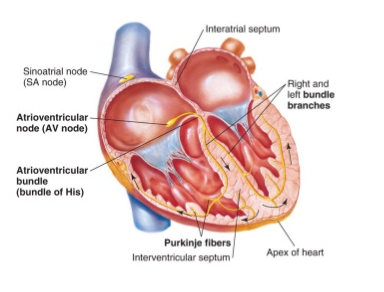 Depolarization of nodal cells
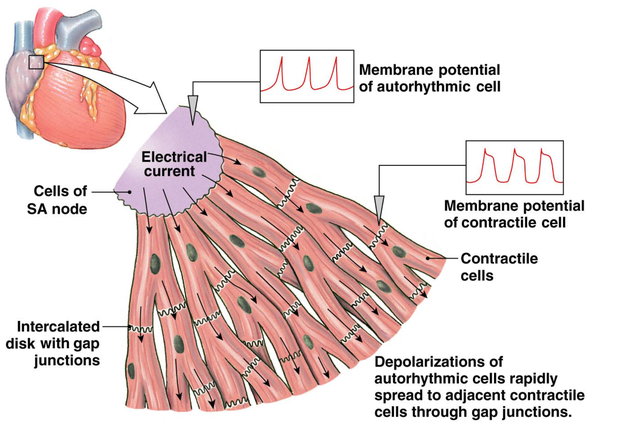 We are going to take one cell of SA node and expand this and a piece out of myocardium and expand one at one cell and see how these two different cells are communicating 
 the nodal cells are consisting of funny sodium channels , these are very leaky and allow for a little bit of sodium to leak into the cell very slowly into the nodal cells and generally nodal cells don’t have stable resting membrane the resting membrane is fluctuating 
1. But generally before funny sodium channels open they would have a membrane potential of- 60 mV when they open they become around -55mV and stimulate anther channel to open called t type of calcium channels and starting the flow of calcium channels 
2. The sodium would start accumulating with calcium, and the membrane potential reach the threshold potential which is around negative 40mv
3. Once it hits to negative 40mv anther type of channel open up and  blasts  a lot of calcium and the action potential rises very quickly   
4. Once it hits the threshold L-type calcium channels open, the calcium starts to flowing very aggressively so inside the cell becomes very very positive and it approximately goes to +40mv
The over all results inside the cell is depolarized with extremely positive charge  with out  nervous system
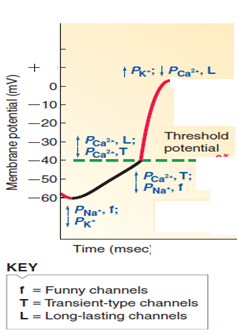 Continued SA  depolarization and Microscopic structure of gap junctions
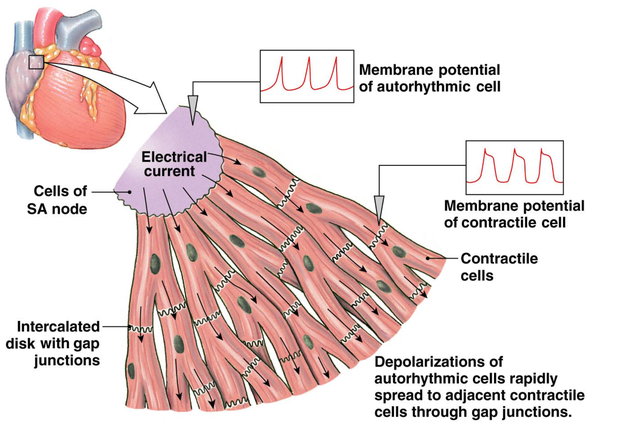 5. When accumulating a lot and a lot of cells inside the nodal cells , the cations that are being loaded inside the cell is going to move to contractile cells through the gap junction that connects nodal cell with contractile one
Then from to cell to cell to cell ……………

The gap junction is made from specific protein called connexons 

To  keep the cells tight together when the cells contracting and preventing  stretching of the gap junction , we have a special structure called desmosomes 


Desmosomes gets up a bunch of different protein; 
protein connects cell to cell for the cell to cell communication called cadherins 
and anther protein made up of different bunch of protein called desmoplakin 
and anther chemical protein, 
anther protein consisting of protein filaments keratin
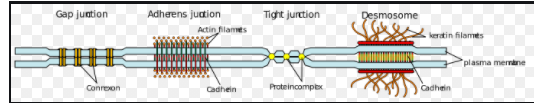 Intercalated disks
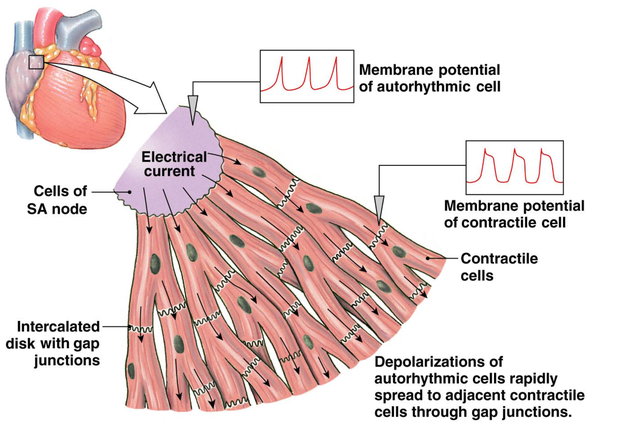 Desmosomes is basically acting like adhesion molecules from cell to cell and keeping the cells very tightly connecting and that’s really really important  

This lead us to concept whenever we have two cells communicating to each other and I have a combination of desmosomes and gap junctions they called together intercalated disks 

Intercalated disks are basically  a bunch of gap junctions and desmosomes connecting the actual cardiac cells together
Depolarization of contractile cells
1. The resting membrane is about -85 to -90mv 
2. Positive ions trying to get the resting membrane to threshold which is about -90mv 
3. Specialized voltage gated sodium channel blasts open 
4. It hits the threshold and gets to about positive 10 mv 
5. Inside the cell becomes very very positive and positive ions starts to move like a wave around the actual sarcolemma (the cell membrane of the cardiac muscle )
6. Along this way only  little bit of calcium channels start to open
7. When it gets to 10mv the sodium channel start to inactivate (turn off) but a little calcium channels are open 
8. Anther channels that decides to open up at the same time is going to be potassium channels because inside the cell is so depolarized they open to get it down a little bit 
9. A lot of potassium is start to come out more than calcium trickling in and what start happening inside the cell become more negative for losing positive charge 
10. So the action potential starts to drop down a little bit to 0mv, and when it hits to 0mv the voltage gated calcium channels (L- type) become more active but we have potassium leaving out of the cell at the same time so there is no really change in membrane potential 
11. It would be then a kind of plateau for a bout 250ms
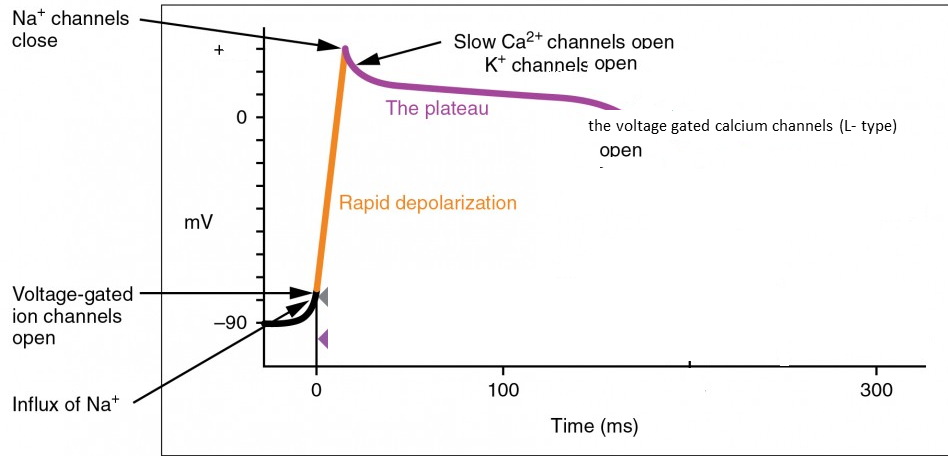